第二課 節日
生詞練習
生詞表一的生詞
清明節             端午節        中秋節         春節



國慶節           國際勞動節         兒童節
先帶讀生詞，然後此處插入相關節日圖片，出一張圖片，請學生說一個詞。
先帶讀生詞，然後此處插入相關節日圖片，出一張圖片，請學生說一個詞。
和你的同學討論一下：
你的國家有國慶節嗎？是在什麼時候？人們怎麼慶祝？中國的國慶節是幾月幾號？
你的國家有勞動節嗎？是在幾月幾號？中國呢？
中國的兒童節在幾月幾號？你的國家有兒童節嗎？是在什麼時候？你知道中國人怎麼過兒童節嗎？
中國人清明節、端午節、中秋節、春節的時候會做什麼？
清明節       端午節           中秋節         春節
划龍舟                  禁火                 吃餃子              吃月餅 
吃粽子                  掃墓                放鞭炮               看月亮
喝雄黃酒                                      貼春聯
此處插入節日習俗相關圖片，出一張圖片，請學生說一個詞，然後再出中文。
jìn
huá lóng zhōu
biān pào
zòng
sǎo   mù
tiē            lián
xióng
中秋節在公曆和農曆的幾月幾號？
https://wannianrili.bmcx.com/
教師在萬年曆網站上截取日曆圖片，帶著學生找中秋節的陰曆和陽曆日期。
春節在陽曆和陰曆的幾月幾號？
https://wannianrili.bmcx.com/
教師在萬年曆網站上截取日曆圖片，讓學生討論找春節的陰曆和陽曆日期。
公曆/陽曆：一月、十二月農曆/陰曆：正月、臘月
zhēng                là
端午節在陽曆和陰曆的幾月幾號？
公曆/陽曆：... 月... 號農曆/陰曆： 1-9：... 月初...                      21-29：... 月廿...
chū
niàn
https://wannianrili.bmcx.com/
教師在萬年曆網站上截取日曆圖片，讓學生討論找端午節的陰曆和陽曆日期。
[Speaker Notes: https://wannianrili.bmcx.com/2022-06-29__wannianrili/]
清明節在公曆/陽曆的幾月幾號？
https://wannianrili.bmcx.com/
教師在萬年曆網站上截取日曆圖片，讓學生討論找清明節的陰曆和陽曆日期。
和你的同學討論：
1. 你最喜歡什麼節日？為什麼？這個節日有什麼習俗？
2. 中國有什麼傳統節日？這些節日各有什麼習俗？
3. 上網查一查你的生日是陰曆/農曆的幾月幾號？
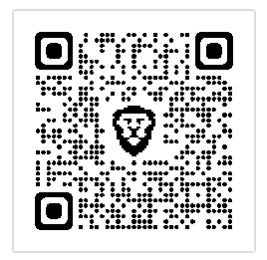 清明節  
端午節  
中秋節  
春節  
兒童節  
國慶節
國際勞動節
農曆五月初五
農曆正月初一
陰曆八月十五
陽曆六月一號
公曆五月一號
公曆十月一號
陽曆四月五號左右
公曆/陽曆節日

農曆/陰曆節日
handout
和你的同學討論：
在中國的節日中，哪些是傳統節日？哪些是法定節日？
哪些是公曆/陽曆節日？哪些是農曆/陰曆節日？
中國的國慶節和春節放幾天假？中秋節呢？端午節呢？
美國的國慶節放幾天假？美國什麼節日放假的時間最長？放幾天假？
你放假的時候一般會做什麼？你會在家休息還是會外出旅遊？
yì    qíng
疫情期間，政府有什麼規定n.？政府規定v.大家要...
在你家，父母對你有什麼規定n.？父母規定v.我要...
你更喜歡上班還是更喜歡上課？為什麼？
你休息的時候一般會做什麼？
商家會做什麼來刺激大家消費？
during
merchant
1 其他      2 其它        3 其實       4 其中
在我家，僅自己愛吃辣的，____人都不能吃辣。
我只喜歡喝草莓味的酸奶 ，我不喜歡____口味的。
除了中國以外，我沒去過_____國家。
雖然他說他的廚藝不怎麼樣，但____他的廚藝特別好！
我跟她說我沒有時間，____我有時間，我只是不想見他。
我吃過很多中國菜，____麻婆豆腐是我最喜歡的。
cǎo  méi
複習生詞：
1 其實       2 其他       3 其它
這道菜看起來很好吃，____味道不怎麼樣。
她說「沒什麼菜」，____她做了很多菜！
在我家，除了我以外____人都不能吃辣。
除了中文以外，我沒學過____語言。
生詞表二的生詞
東方 西方      VS 東部 西部     VS 東邊 西邊
此處插入世界地圖和
中國地圖（分東部地區、西部地區、中部地區和東北地區）
中國人過耶誕節、感恩節這些____節日嗎？
上海在中國的_____。
日本在中國的_____。
科羅拉多州在美國的_____。
加州在美國的______。
我家在學校的_____。
耶誕節     平安夜     天主教     基督教     教堂
先帶讀生詞，然後此處插入相關圖片，出一張圖片，請學生說一個詞。 也可以根據圖片用生詞提問。
[Speaker Notes: 加图片打印出来  让学生连线]
和你的同學討論：
美國人一般怎麼過耶誕節？
平安夜的時候你會做什麼？
你信天主教嗎？你信基督教嗎？美國人大多信什麼教？
博爾多有很多教堂嗎？這些教堂大多是天主教的教堂還是基督教的教堂？
人們一般什麼時候去教堂？
Place (里/上) 擠滿了somebody/something
jǐ   mǎn
此處插入各種地方（教堂、長城、醫院、酒吧、體育場）擠滿了人的圖片。
酒吧
體育場
[Speaker Notes: 前两个带着学生说，后几个让学生两人一组自己说]
和家人團圓      聚在一起      送禮物     社交
此處插入相關圖片。
[Speaker Notes: 加图片  让学生连线 打印出来]
和你的同學討論：
中國人過節的時候講究和家人團圓，美國人呢？
你什麼時候會給你的家人/男朋友/女朋友/好朋友送禮物？
和好朋友聚在一起的時候，你們會做什麼？
你喜歡用什麼社交網站？你每天會在這些社交網站上花多長時間？
你現在的社交圈和高中的社交圈一樣嗎？
上大學以後，你的社交圈變大了還是變小了？
website
xū   qiú
需求 need; demand
spiritual needs  精神需求
social needs 社交需求
consumption demand 消费需求
basic daily needs 生活需求
learning needs 学习需求
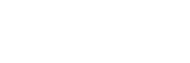 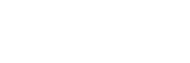 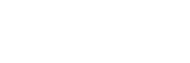 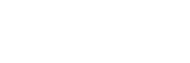 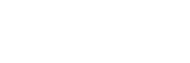 此處有動畫，播放時會出現中文
[Speaker Notes: 播放后有动画效果]
需求 need; demand
spiritual needs  精神需求
social needs 社交需求
consumption demand 消費需求
basic daily needs 生活需求
learning needs 學習需求
[Speaker Notes: 播放后有动画效果]
互相…
平安夜的時候人們在教堂裡互道「聖誕快樂」。
                                                 互相說
此處插入相關圖片。
互相學習
互相鼓勵
互相送禮物
gǔ  lì